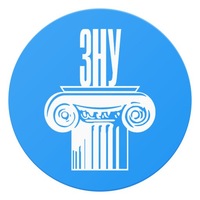 Лекція №1 
«Поняття, предмет, принципи, система та джерела права соціального захисту»

Викладач: Галіцина Наталя Вікторівна
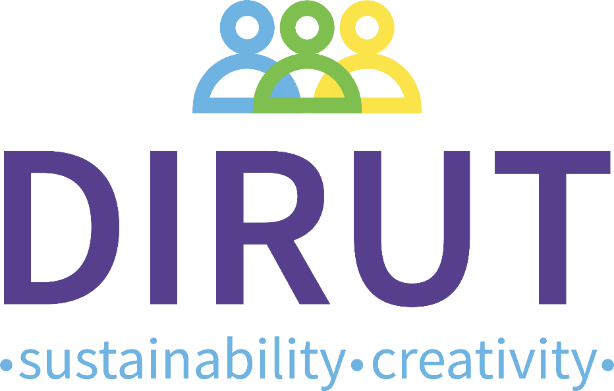 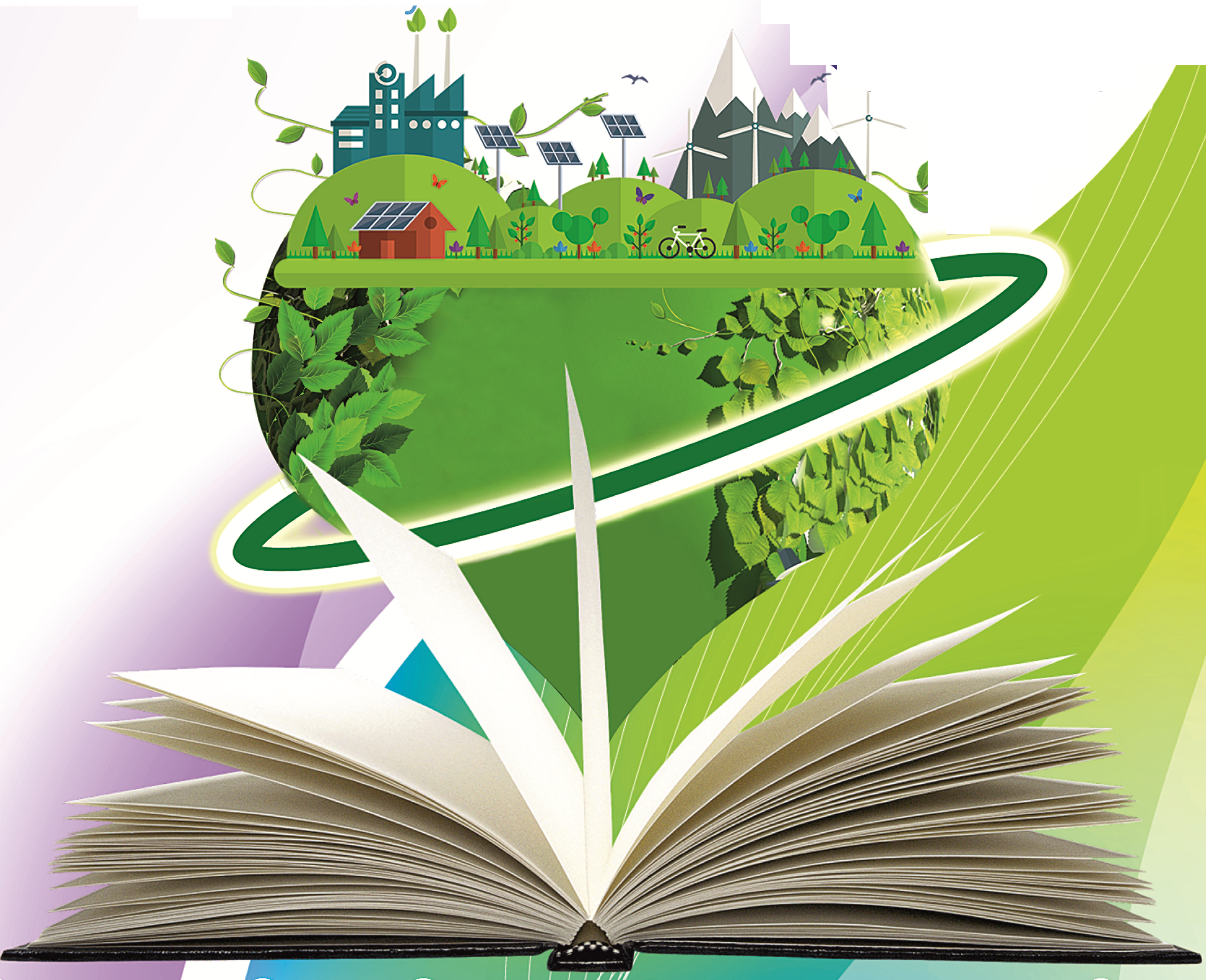 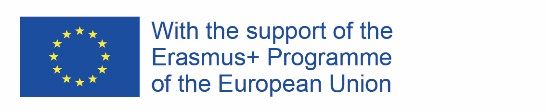 План
1. Поняття, предмет, метод та система ПСЗ 
2. Принципи ПСЗ
3. Джерела ПСЗ
4. Правовідносини у сфері ПСЗ
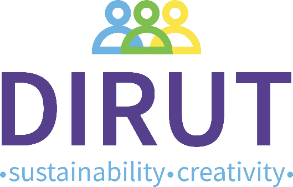 Поняття ПСЗ
Право соціального захисту – це система правових норм, що регулюють суспільні відносини, які виникають при наданні на відповідних умовах і в певному порядку державними і недержавними органами фізичним особам, які перебувають у складних юридично значимих ситуаціях і не мають достатніх засобів до існування, безплатно чи на пільгових умовах різних видів матеріального забезпечення зі спеціально створених для цього фондів.
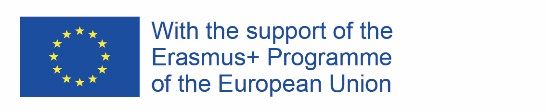 МЕТА ПСЗ
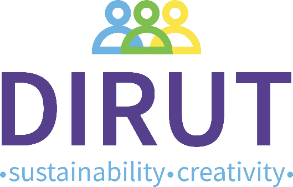 Основна мета ПСЗ в тому, щоб обслуговувати непрацездатних або обмежених у життєдіяльності громадян.
Матеріальної допомоги потребують і студенти, слухачі навчальних закладів, інші особи, які опинилися в складних життєвих ситуаціях, але у даному випадку йдеться про працездатних, фізично здорових людей. Надання їм допомоги не регулюється правом соціального забезпечення. Таким чином, основним правовим індикатором, навколо якого об’єднуються всі правовідносини з права соціального забезпечення, є втрата працездатності особи і неможливість вийти самостійно із скрутного становища.
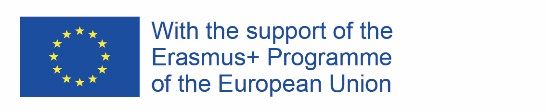 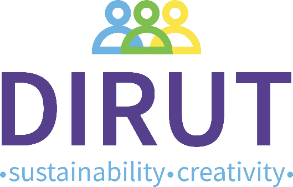 Соціальний захист у Конституції України
ст. 46 Конституції України передбачає право громадян на соціальний захист, що включає право на забезпечення в разі повної, часткової або тимчасової втрати працездатності, втрати годувальника, безробіття з незалежних від них обставин, а також у старості та інших випадках, передбачених законом.
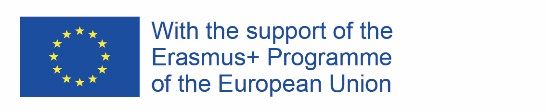 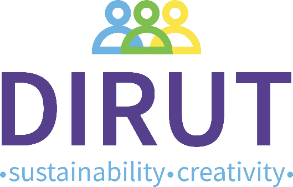 Історичні витоки
Вперше про самостійність цієї галузі було проголошено на міжнародному симпозіумі з соціального забезпечення в Празі в 1966 р., на якому чеські вчені та радянський вчений В. С. Андрєєв проаналізували специфіку відносин щодо соціального забезпечення, особливості прийомів їх регулювання й дійшли висновку про самостійність цієї галузі права. В. С. Андрєєв по праву вважається засновником вчення про право соціального забезпечення як самостійної галузі в системі радянського права.
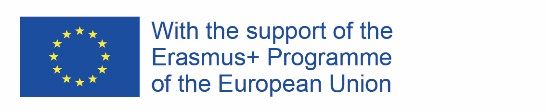 Синоніми ПСЗ
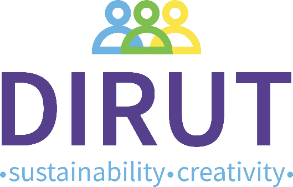 Деякі фахівці цю галузь називають “правом соціального захисту” (Н. Б. Болотіна)1. Інші (С. М. Прилипко,  О. М. Ярошенко) – правом соціального забезпечення. Теоретично можна виявити низку відмінностей між цими назвами, а фактично суть і права соціального забезпечення, і права соціального захисту одна – надати соціальну допомогу непрацездатній особі. Навести суттєві відмінності в змісті цих правових категорій ще нікому не вдалося. І соціальне забезпечення, і соціальний захист спрямовані на матеріальне забезпечення непрацездатних громадян у разі втрати ними заробітку з різних причин та в інших випадках, передбачених законодавством України про соціальне забезпечення. Виходячи із ст. 46 Конституції України їх слід вважати синонімами.
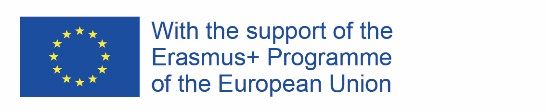 Метод
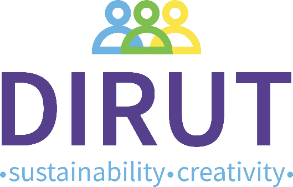 У праві соціального забезпечення перевагу має імперативний метод, тобто державного регулювання. Держава зобов’язує відповідні органи за наявності юридичних фактів (досягнення певного віку, наявність страхового стажу певної тривалості, заяви зацікавленої особи, інші юридичні факти) призначити особі пенсію або надавати інші соціальні послуги. Ці органи не можуть посилатися на недостатність коштів, відсутність фінансування. Диспозитивний метод застосовується в недержавному соціальному пенсійному страхуванні. Але і недержавне пенсійне забезпечення здійснюється за принципом законодавчого визначення його умов.
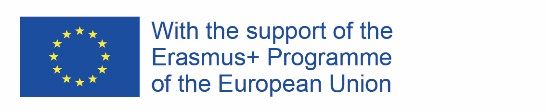 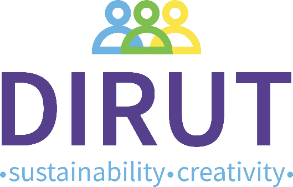 Предмет
Предмет права соціального забезпечення – це групи суспільних відносин, об’єднані цільовим призначенням, які виникають у зв’язку з акумулюванням і розподілом коштів із соціальних фондів через систему соціального забезпечення.
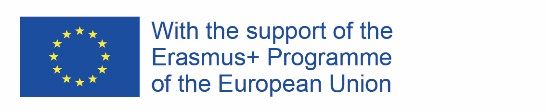 Предмет
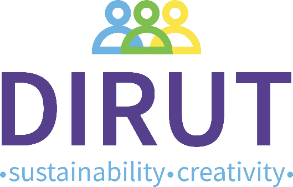 До предмета права соціального забезпечення входять такі суспільні відносини: 
з приводу формування соціальних фондів, з яких надаються різні види соціального забезпечення;
щодо забезпечення фізичних осіб пенсіями за віком, у зв’язку з інвалідністю, у зв’язку з втратою годувальника, за вислугу років та достроковими пенсіями; 
із забезпечення фізичних осіб допомогами; 
стосовно надання фізичним особам соціальних послуг; 
щодо здійснення компенсаційних виплат і надання субсидій та пільг за системою соціального забезпечення окремим категоріям громадян; 
з приводу утримання дітей-сиріт і дітей, які залишилися без батьківського піклування, у дитячих закладах інтернатного типу; щодо утримання дітей у дитячих закладах безоплатно чи з частковою оплатою;
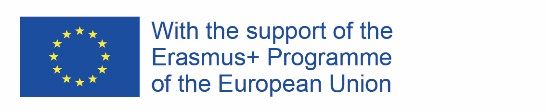 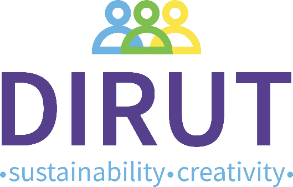 Предмет
До предмета права соціального забезпечення входять такі суспільні відносини: 
щодо надання безоплатно чи із знижкою медичної допомоги і лікування, забезпечення ліками; 
стосовно забезпечення житлом малозабезпечених осіб безоплатно чи із значною знижкою; 
з приводу безоплатного харчування учнівської молоді; 
щодо розподілу гуманітарної допомоги серед найбідніших верств населення;
 з приводу недержавного пенсійного забезпечення (добровільного соціального страхування); 
з надання благодійної допомоги малозабезпеченим громадянам;
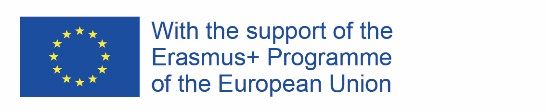 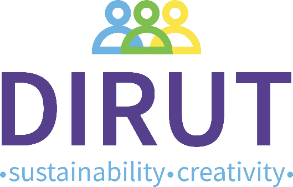 Предмет
До предмета псз також входять процедурні відносини, що виникають у зв’язку: 
а) із встановленням юридичних фактів, без яких не може виникнути матеріальне правовідношення;
б) з реалізацією фізичною особою права на окремий вид сз; 
в) з оскарженням рішення посадової особи чи органу сз в адміністративному порядку.
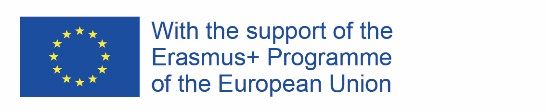 Система
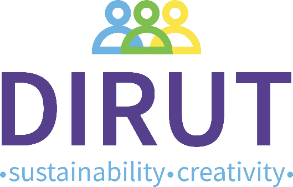 Система права соціального забезпечення складається із загальної та особливої частин.
Загальна частина права соціального забезпечення складається із загальних правових інститутів, норми яких відображають специфіку цієї галузі. Можна виділити такі структурні елементи Загальної частини права соціального забезпечення: 
предмет правового регулювання, завдання галузі та галузеві принципи;
інститут правосуб’єктності, що регламентують правовий статус суб’єктів соціально-забезпечувальних правовідносин і, в тому числі, їхні основні права й обов’язки у сфері соціального забезпечення;
інститут соціальних ризиків та юридичних фактів у сфері соціального забезпечення; 
інститут стандартів у сфері соціального забезпечення; 
інститут нормативних актів (джерел) права соціального забезпечення.
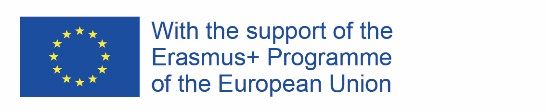 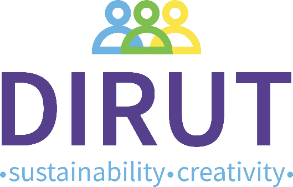 Система
В Особливій частині, крім правових інститутів, можна виділити ще підгалузі права соціального забезпечення, а саме: пенсійне право, допомогове право, соціально-обслуговуюче право.
Центральним для Особливої частини права соціального забезпечення справедливо визнається правовий інститут пенсійного забезпечення. Він має свою структуру, куди входять декілька підінститутів, до яких належать пенсії: за віком, по інвалідності, в разі втрати годувальника, пільгові, за вислугу років з їх різновидами, а також за особливі заслуги перед Україною. 
Таким же складним за своєю структурою є й інститут допомог, у якому норми згруповані в окремі підінститути за видами допомог: по тимчасовій непрацездатності, сім’ям з дітьми тощо.
Інститут соціальних послуг теж складається з відповідних підінститутів, що охоплюють послуги: соціально-побутові, психологічні, соціально-педагогічні, соціально-медичні, соціально-економічні, юридичні, інформаційні, з працевлаштування та інші.
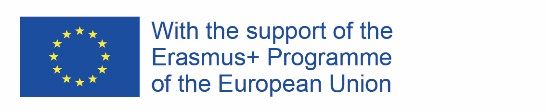 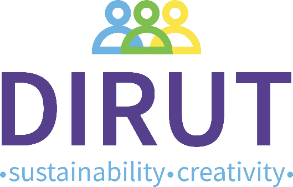 Принципи ПСЗ
Принципи права соціального забезпечення - це зумовлені природними правами людини основні положення, які виступають орієнтирами у правовому регулюванні суспільних відносин у сфері соціального забезпечення фізичних осіб та визначають суть, зміст і механізм функціонування цієї галузі права.
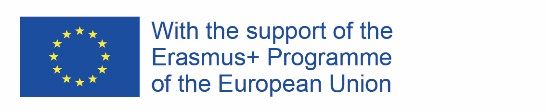 Принципи ПСЗ
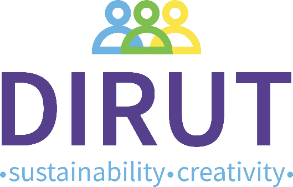 1. Принцип законодавчого визначення умов і порядку здійснення соціального забезпечення. Відповідно до п. 6 ст. 92 Конституції України виключно законами України визначаються основи соціального захисту, форми і види пенсійного забезпечення; засади регулювання праці й зайнятості, шлюбу, сім’ї, охорони дитинства, материнства, батьківства; екологічної безпеки. Законами закріплені основи соціального страхування, його види, принципи збору і витрачання коштів на соціальні потреби, права людини у соціальній сфері; порядок утримання непрацездатних у стаціонарних закладах та обслуговування їх за місцем проживання. Нормативними актами найвищої юридичної сили визначаються умови надання різних видів матеріального забезпечення та їхні розміри, затверджуються соціальні стандарти тощо. Підзаконними актами лише встановлюється механізм реалізації людиною наданого їй законом права на конкретний вид забезпечення.
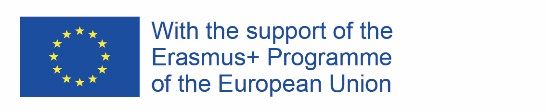 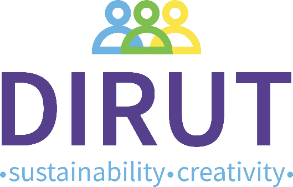 Принципи ПСЗ
2. Принцип урахування вимог норм міжнародних договорів України у сфері соціального забезпечення.Ст. 9 Конституції України передбачає, що чинні міжнародні договори, згода на обов'язковість яких надана Верховною Радою України, є частиною національного законодавства України.
Найбільш поширеними є такі способи впровадження і врахування міжнародних норм щодо соціального забезпечення: а) врахування у внутрішньому законодавстві міжнародного досвіду усфері названого забезпечення (міжнародних актів, до яких Україна приєдналася);                        б) включення норм таких договорів до українського законодавства повністю або частково; в) безпосереднє застосування норм права, що містяться у ратифікованих Верховною Радою України міжнародних договорах. Конвенції і рекомендації є формою міжнародно-правового регулювання соціального забезпечення.
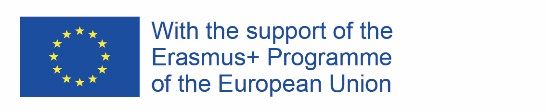 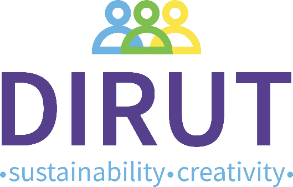 Принципи ПСЗ
3. Принцип суспільної доцільності соціального забезпечення відповідно до соціальних ризиків. Соціальним забезпеченням охоплюється не все населення країни, а лише певні категорії осіб, що потрапили в складні життєві ситуації. У нормативних актах, як правило, – це закони, перелічені соціальні ризики, які ведуть до потреби державної підтримки в разі настання соціального випадку (старість, народження, інвалідність, хвороба, безробіття і т. ін.).
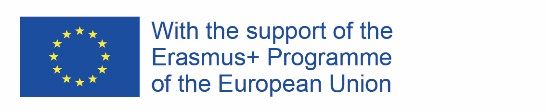 Принципи ПСЗ
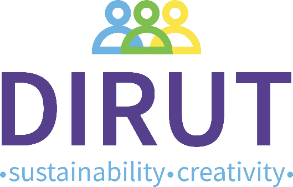 4. Принцип усезагальності права на соціальне забезпечення.Законодавство України встановлює рівну й однакову для кожного можливість у разі настання конкретних соціально значимих обставин отримати певні види соціального забезпечення незалежно від раси, політичних, релігійних та інших переконань, статі тощо. Правовою базою для цього принципу є ст.ст. 24 і 46 Конституції України.
У ст. 46 Основного Закону зазначено, що громадяни мають право на соціальний захист. Виходячи з буквального тлумачення слова громадяни можна зробити висновок, що негромадяни такого права не мають. Насправді соціальним захистом охоплені всі фізичні особи, які перебувають на території України. Цей принцип вказує на суб’єктів права на зазначене забезпечення. Ними є всі громадяни України, а також іноземці та особи без громадянства незалежно від підстав знаходження на території країни. Законодавство про соціальне забезпечення не містить жодного винятку з цього правила.
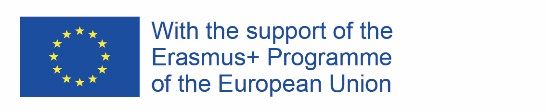 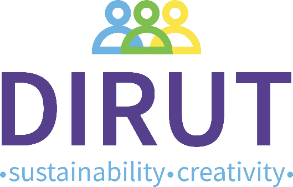 Принципи ПСЗ
5. Принцип універсальності, диференціації та розмаїття видів соціального забезпечення. Інколи його ще визначають як забезпечення громадян у всіх випадках втрати працездатності, множинність видів такого забезпечення. 
Під універсальністю розуміють забезпечення фізичних осіб у всіх випадках непрацездатності і втрати джерел до існування не з їхньої вини чи понесення додаткових витрат в обставинах, які держава вважає соціально значимими. Норми права зазначеного забезпечення надають юридичне значення таким фактичним обставинам, як: хвороба, безробіття, старість (досягнення пенсійного віку), трудове каліцтво чи професійне захворювання.
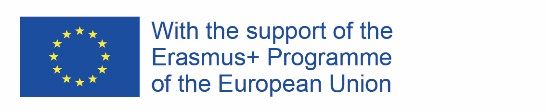 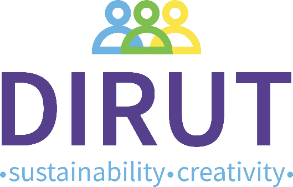 Принципи ПСЗ
5. Нормативні акти передбачають диференціацію видів, умов і рівня (норм) названого забезпечення залежно від низки соціально значимих обставин, що характеризують, зокрема, суб’єктивні властивості особи та її сім’ї (стать, вік, сімейний стан, наявність утриманців тощо), трудову діяльність (тривалість трудового (страхового) стажу, розмір заробітної плати), характер зазначеної діяльності (зайнятість на підземних роботах, роботах з особливо шкідливими й особливо важкими умовами праці, специфіка професії), місцевість, де живе людина (гірські населені пункти), нужденність. 
Множинність видів соціального забезпечення (багато авторів розглядають його як самостійний принцип зазначеного права) виявляється в тому, що в разі настання того чи іншого соціального випадку держава надає особі матеріальну підтримку різними способами (пенсії, допомоги, компенсації, соціальні послуги тощо).
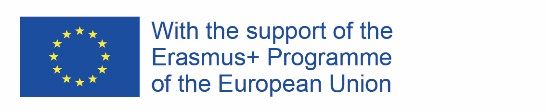 Принципи ПСЗ
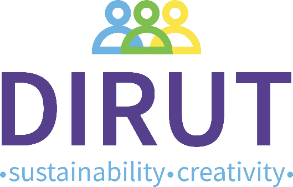 6. Принцип забезпечення рівня життя, не нижчого за прожитковий мінімум, встановлений законом. Він означає, що пенсії, інші види соціальних виплат та допомоги, які є основним джерелом існування, мають забезпечувати рівень життя, не нижчий від прожиткового мінімуму, передбаченого законом. Закріплений цей принцип у ст. 46 Конституції та конкретизований у поточному законодавстві.У перехідний період цей принцип не діє, хоча відповідні нормативні акти приймаються і розрахунки провадяться.
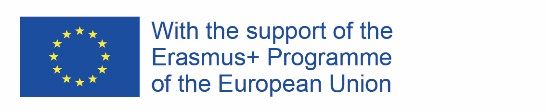 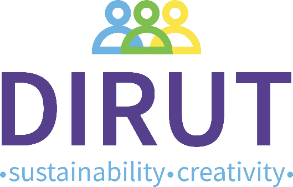 Принципи ПСЗ
7. Принцип незменшуваності змісту й обсягу соціальних виплат і послуг при прийнятті нових законів. Відповідно до ст. 22 Конституції України при прийнятті нових законів або внесенні змін до чинних не допускається звуження змісту й обсягу існуючих прав і свобод.
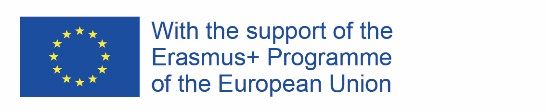 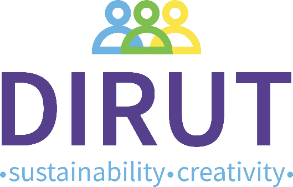 Принципи ПСЗ
8. Безповоротність виплачених грошових сум та вартості наданих соціальних послуг. Соціальне забезпечення фізичних осіб здійснюється безкоштовно чи з частковою оплатою окремих соціальних послуг. Воно не передбачає в майбутньому відшкодування зазначених коштів. Суспільство ці витрати бере на себе за рахунок сплачених раніше внесків і податків та бюджетних коштів. Законом лише передбачено стягнення надміру виплачених сум пенсій, допомог і компенсацій, а також повернення незаконно отриманих виплат і вартості наданих послуг та пільг.
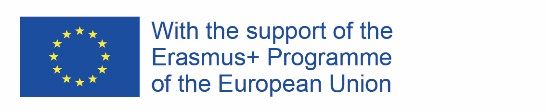 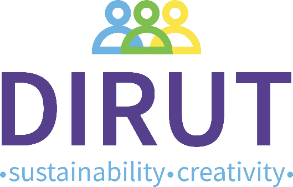 Джерела ПСЗ
Конституція України, прийнята 28 червня 1996 р., проголосила Україну соціальною державою і серед інших прав закріпила основні права людини і громадянина у соціальній сфері.
ст. 46 Конституції України передбачає право громадян на соціальний захист, що включає право на забезпечення в разі повної, часткової або тимчасової втрати працездатності, втрати годувальника, безробіття з незалежних від них обставин, а також у старості та інших випадках, передбачених законом.
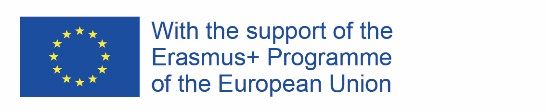 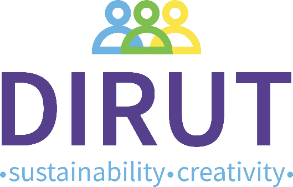 Конституція України
Важливим є проголошення у Конституції України положення, що «пенсії, інші види соціальних виплат та допомоги, що є основним джерелом існування, мають забезпечувати рівень життя, не нижчий від прожиткового мінімуму, встановленого законом» (ст. 46). 
У ст. 48 Конституції України зазначено, що кожен має право на достатній життєвий рівень для себе і своєї сім'ї, що передбачає достатнє харчування, одяг, житло.
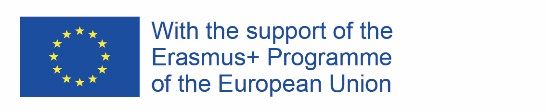 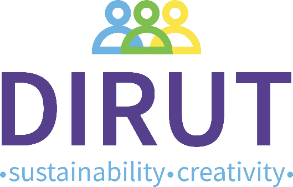 Закони
Про прожитковий мінімумПро загальнообов'язкове державне соціальне страхування на випадок безробіттяПро пенсійне забезпеченняПро загальнообов'язкове державне пенсійне страхуванняПро державні соціальні стандарти та державні соціальні гарантіїПро загальнообов'язкове державне соціальне страхуванняПро основні засади соціального захисту ветеранів праці та інших громадян похилого віку в УкраїніПро соціальний і правовий захист військовослужбовців та членів їх сімей
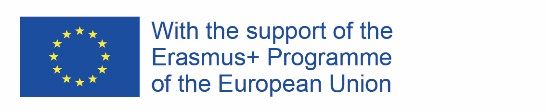 Закони
Про соціальний захист дітей війниОснови законодавства України про загальнообов'язкове державне соціальне страхуванняПро державну допомогу сім'ям з дітьмиПро державну соціальну допомогу особам, які не мають права на пенсію, та особам з інвалідністюПро державну соціальну допомогу малозабезпеченим сім'ямПро державну соціальну допомогу особам з інвалідністю з дитинства та дітям з інвалідністюПро статус ветеранів війни, гарантії їх соціального захистуПро статус і соціальний захист громадян, які постраждали внаслідок Чорнобильської катастрофиПро основи соціальної захищеності осіб з інвалідністю в УкраїніПро основи соціального захисту бездомних осіб і безпритульних дітейПро соціальні послуги
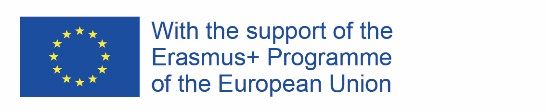 Підзаконні НПА
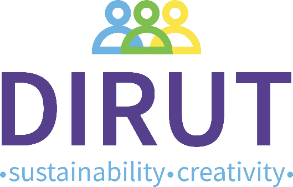 Про затвердження Порядку призначення і виплати державної соціальної допомоги малозабезпеченим сім'ямПро затвердження Порядку призначення і виплати державної допомоги сім'ям з дітьми
Про затвердження Порядку призначення і виплати державної соціальної допомоги особам, які не мають права на пенсію, та особам з інвалідністю і державної соціальної допомоги на догляд
Про підвищення рівня соціального захисту громадян, які постраждали внаслідок Чорнобильської катастрофиПро затвердження Порядку підтвердження наявного трудового стажу для призначення пенсій за відсутності трудової книжки або відповідних записів у нійПро затвердження Порядку погашення заборгованості за рішеннями суду, виконання яких гарантується державоюПитання погашення заборгованості з пенсійних виплат за рішеннями суду
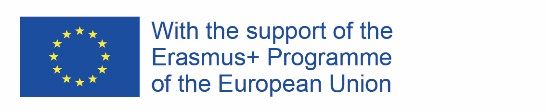 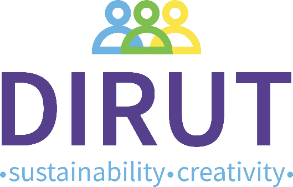 Підзаконні НПА
Деякі питання державної допомоги окремим категоріям громадянПро затвердження Порядку використання коштів державного бюджету для виконання програм, пов'язаних із соціальним захистом громадян, які постраждали внаслідок Чорнобильської катастрофиДеякі питання санаторно-курортного лікування та відпочинку громадян, які постраждали внаслідок Чорнобильської катастрофи
Про виплату одноразової винагороди жінкам, яким присвоєно почесне звання України "Мати-героїня", та одноразової матеріальної допомоги особам, які постраждали від торгівлі людьмиПро затвердження Порядку надання державної соціальної допомоги особам з інвалідністю з дитинства та дітям з інвалідністю
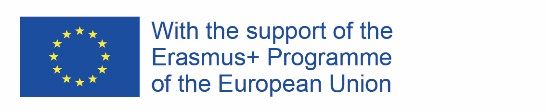 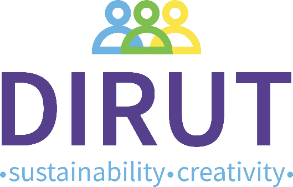 Правовідносини у сфері ПСЗ
Право соціального забезпечення регулює значне коло відносин із соціального забезпечення. Між вченими і сьогодні не досягнуто одностайності щодо кола юридичних норм, які упорядкували б власне галузь права соціального забезпечення. Традиційно вважають, що ця галузь регулює чотири групи правовідносин: 
– пенсійні правовідносини; 
– відносини по наданню соціальних допомог; 
– відносини по наданню соціальних послуг; 
– процедурні і процесуальні відносини.
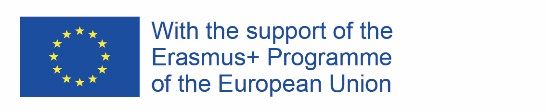 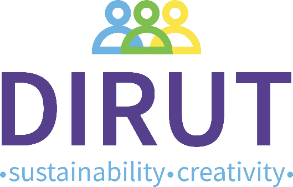 Пенсійні відносини
Пенсійні відносини є ядром предмета. Вони складають основну групу цієї важливої та складної галузі права. Соціально-забезпечувальне законодавство є найбільш динамічним. Правовідносини у пенсійному забезпеченні об’єднують такі види відносин: 
пенсійно-страхові, йдеться про загальнообов’язкове державне та добровільне недержавне страхування; 
пенсійно-забезпечувальні, тобто безпосереднє отримання пенсійної виплати, власне пенсійні правовідносини.
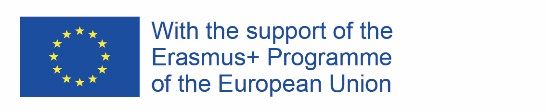 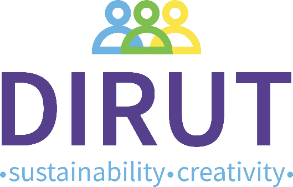 Відносини по наданню соціальних допомог
Відносини по наданню соціальних допомог : допомоги по тимчасовій непрацездатності; допомоги по вагітності та пологам; допомоги в зв’язку з народженням дитини, догляду за непрацездатними членами сім’ї.
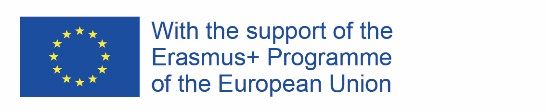 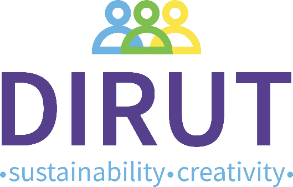 Відносини по наданню соціальних послуг
Третю групу відносин складають відносини по наданню соціальних послуг. Послуга – також допомога, але у вигляді дії: направлення для обслуговування до будинку інвалідів, осіб похилого віку, геріатричні будинки, видача карток для придбання продуктів харчування, допомога соціальних працівників тощо. Надання цих послуг регулюється Законом України “Про соціальні послуги” від 19.06.2003 р.
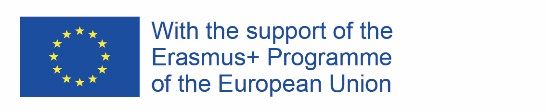 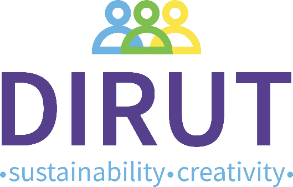 Процедурні і процесуальні відносини
Процедурні відносини виникають з приводу встановлення певних юридичних фактів між особою та певними суб’єктами: органами РАГСу з приводу підтвердження віку, перебування у шлюбі, родинних зв’язків, встановлення факту інвалідності, її причини, документів для призначення пенсії, оформлення документів, що підтверджують факти нещасних випадків або професійних захворювань та інших юридичних фактів, внаслідок яких виникає право на отримання соціальних допомог.  
Процесуальні відносини виникають з приводу розгляду спорів у сфері соціального захисту. Такі спори можуть вирішуватися і органами соціального захисту, і судами.
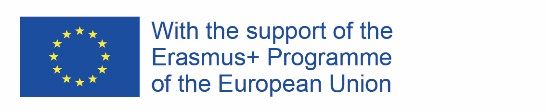 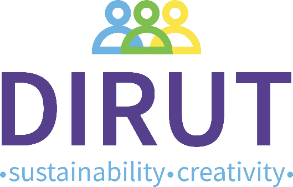 Процесуальні відносини
Деякі автори (Б. І. Сташків) зазначають, що процесуальні відносини з приводу розгляду спорів у сфері соціального забезпечення не мають специфіки і є предметом правового регулювання адміністративного судочинства чи цивільного процесуального права. Але більшість фахівців у сфері соціального забезпечення звертають увагу на численні особливості розгляду цих справ (оскарження висновків МСЕК, змісту акта про нещасні випадки і професійні захворювання, оскарження рішень пенсійних управлінь про відмову у підвищенні розміру пенсій тощо). Саме розгляд у судах згаданих справ вимагають від судді специфічних знань законодавства. І за допомогою цивільного процесуального права належним чином на професійному рівні вирішити спір складно, а іноді й неможливо. А тому ці відносини повинні регулюватися правом соціального забезпечення.
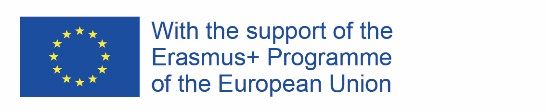 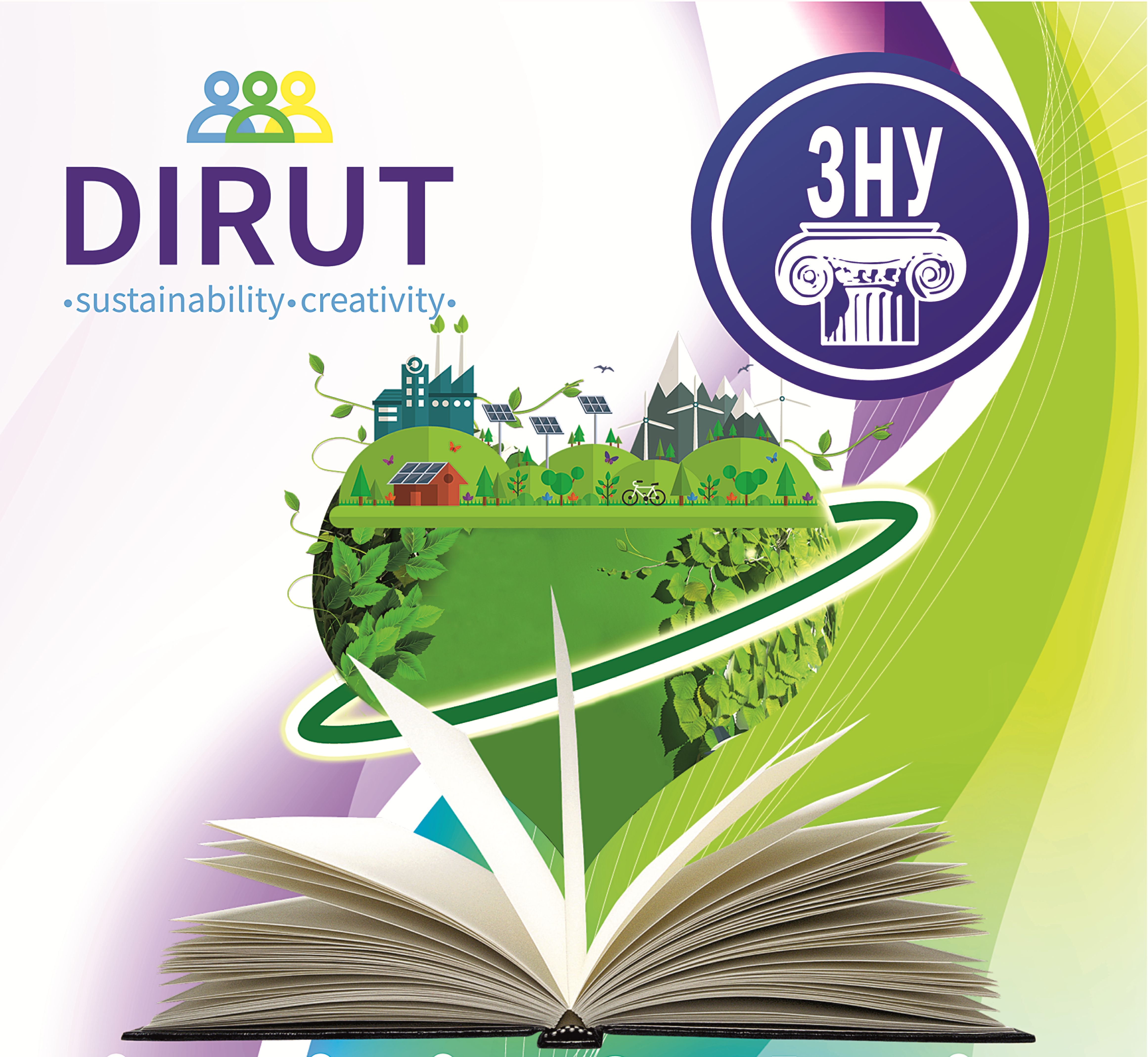 Дякуємо за увагу!
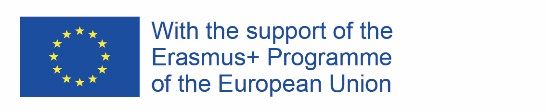